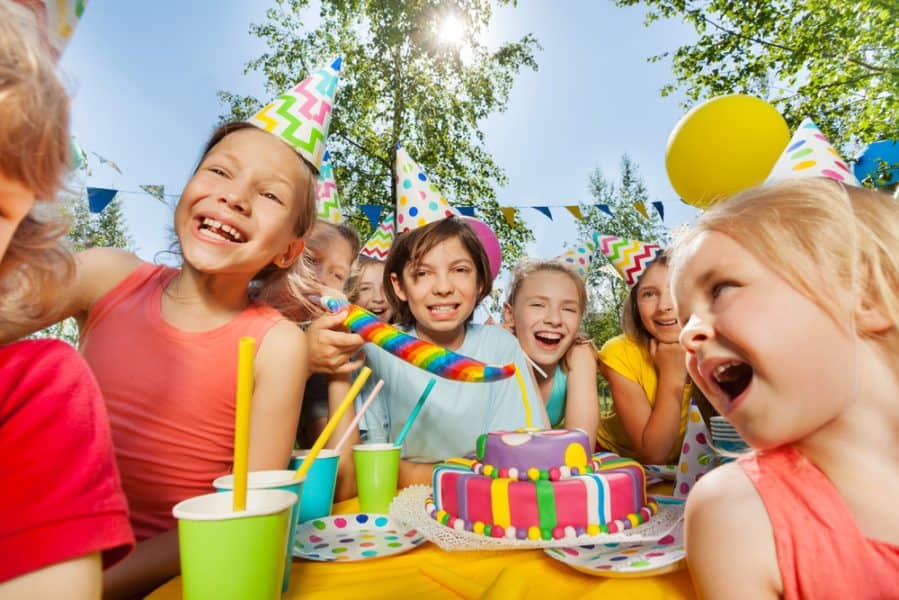 Happy Summer Birthdays!!!!!
Happy Summer Birthdays!!!!!
August
Matthias B.
Rachel K.
Jonathan C.
Silas B.
Karis B.
Elsa B.
Juliana C.
Matthew S.
Garrett D.
Lucas B.
Jackson T.
Callie S.
July
Arthur K.
Giada P.
Alaniz R.
Lilian S.
Skye J.
Abigail M.
Joshua W.
Alaina J.
Anna M.